„У МИЛИЦЕ ДУГЕ ТРЕПАВИЦЕ“
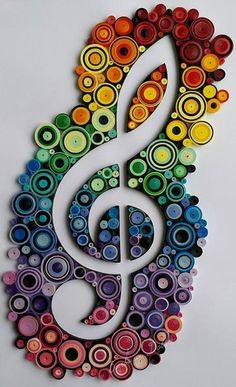 МУЗИЧКА КУЛТУРА 5. РАЗРЕД
Музичко дјело у чијем извођењу заједно
 учествују инструменти и људски глас припада:
ВОКАЛНО-
ИНСТРУМЕНТАЛНОЈ МУЗИЦИ
ВОКАЛНО-
ИНСТРУМЕНТАЛНОЈ МУЗИЦИ
ИНСТРУМЕНТАЛНОЈ МУЗИЦИ
ВОКАЛНОЈ МУЗИЦИ
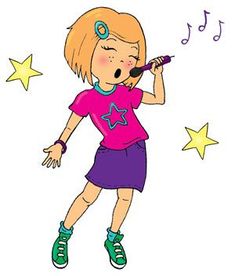 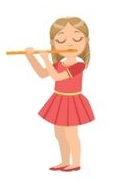 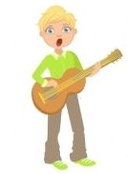 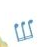 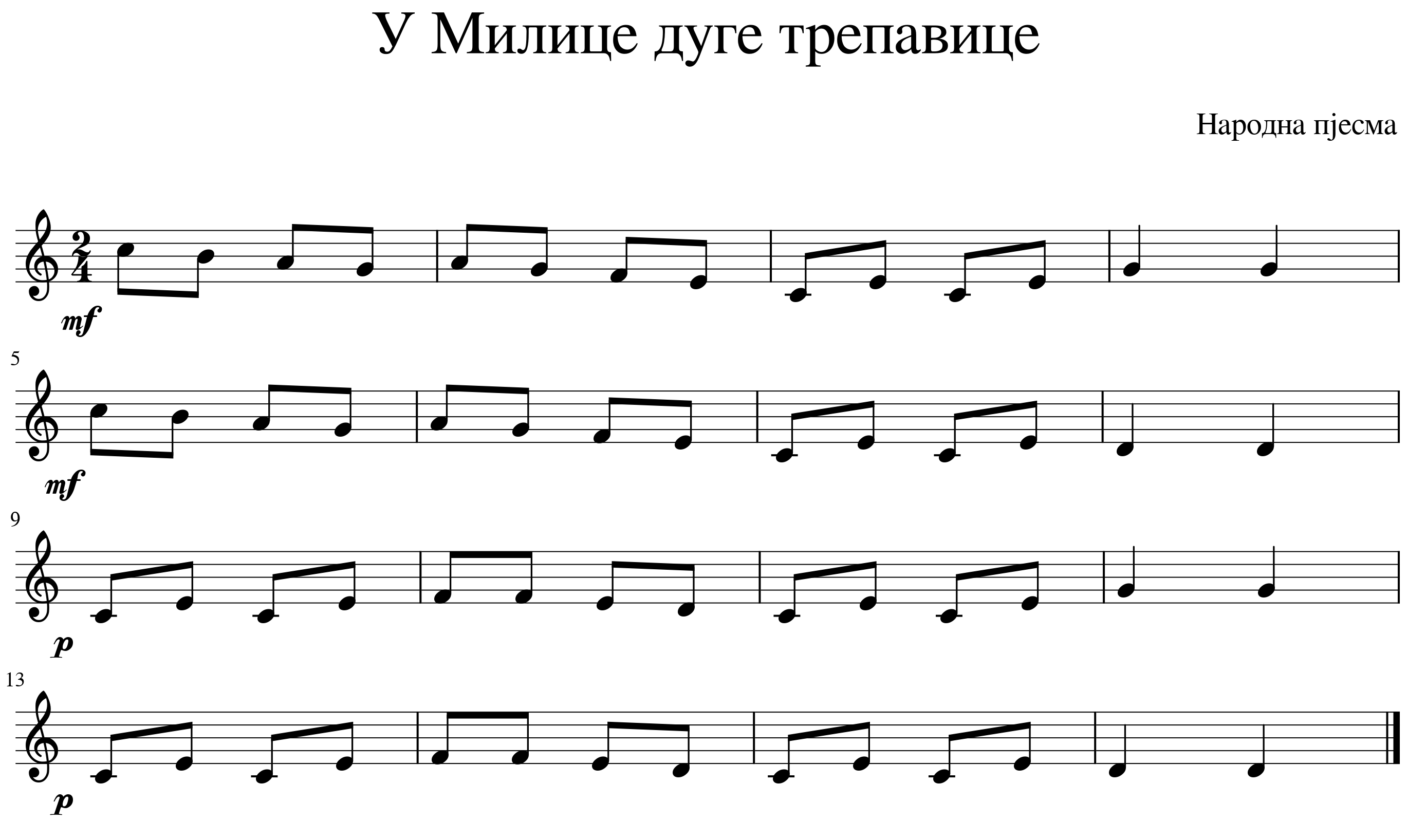 НАРОДНА ПЈЕСМА
У    Ми - ли - це,     у     Ми - ли - це,    ду -  ге   тре -  па -   ви -       це.
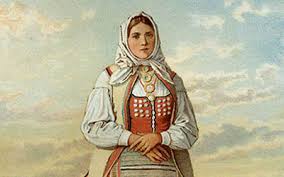 У    Ми - ли - це,     у     Ми - ли - це,     ду -  ге   тре -  па -   ви -       це.
Пре-кри- ле   јој,    пре - кри- ле   јој       ру - мен  ја  -  го  -  ди   -     це.
Ја -   го - ди -  це,    ја -   го  -  ди - це       и    би  -  је  - ло    ли  -       це.
Ја је гледах, ја је гледах, три године дана. 2х
Не могох јој, не могох јој, очи сагледати.
Црне очи, црне очи, ни бијело лице.
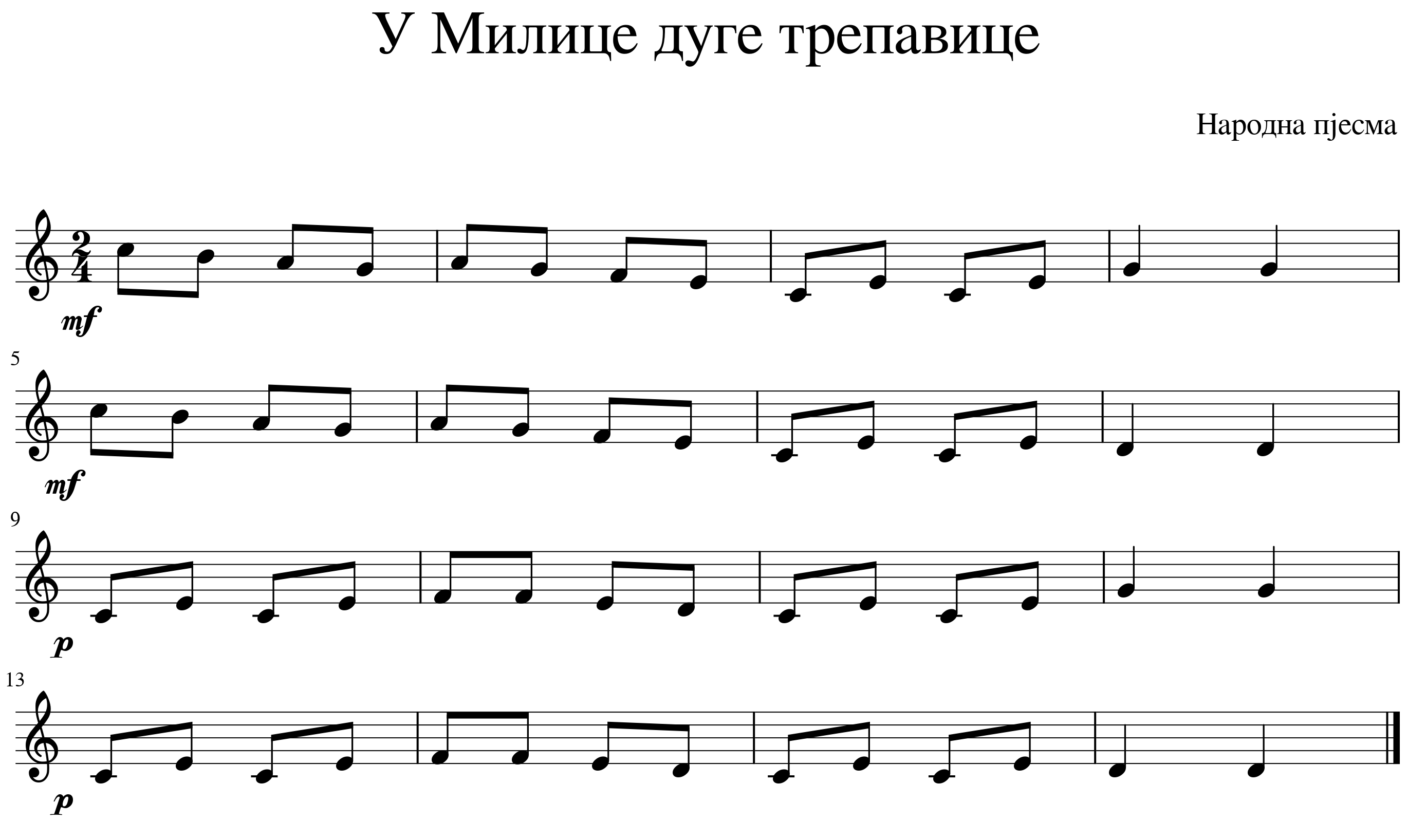 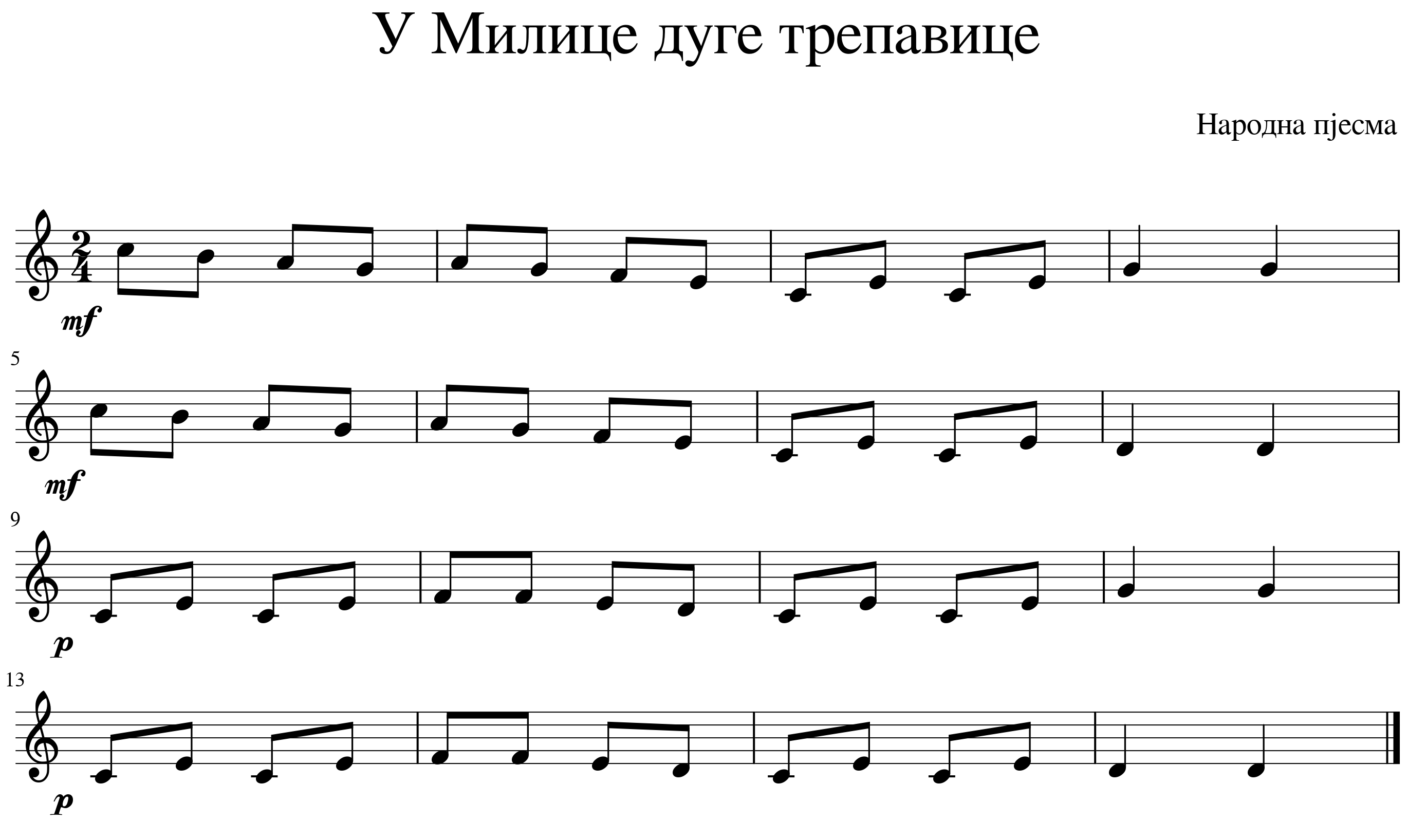 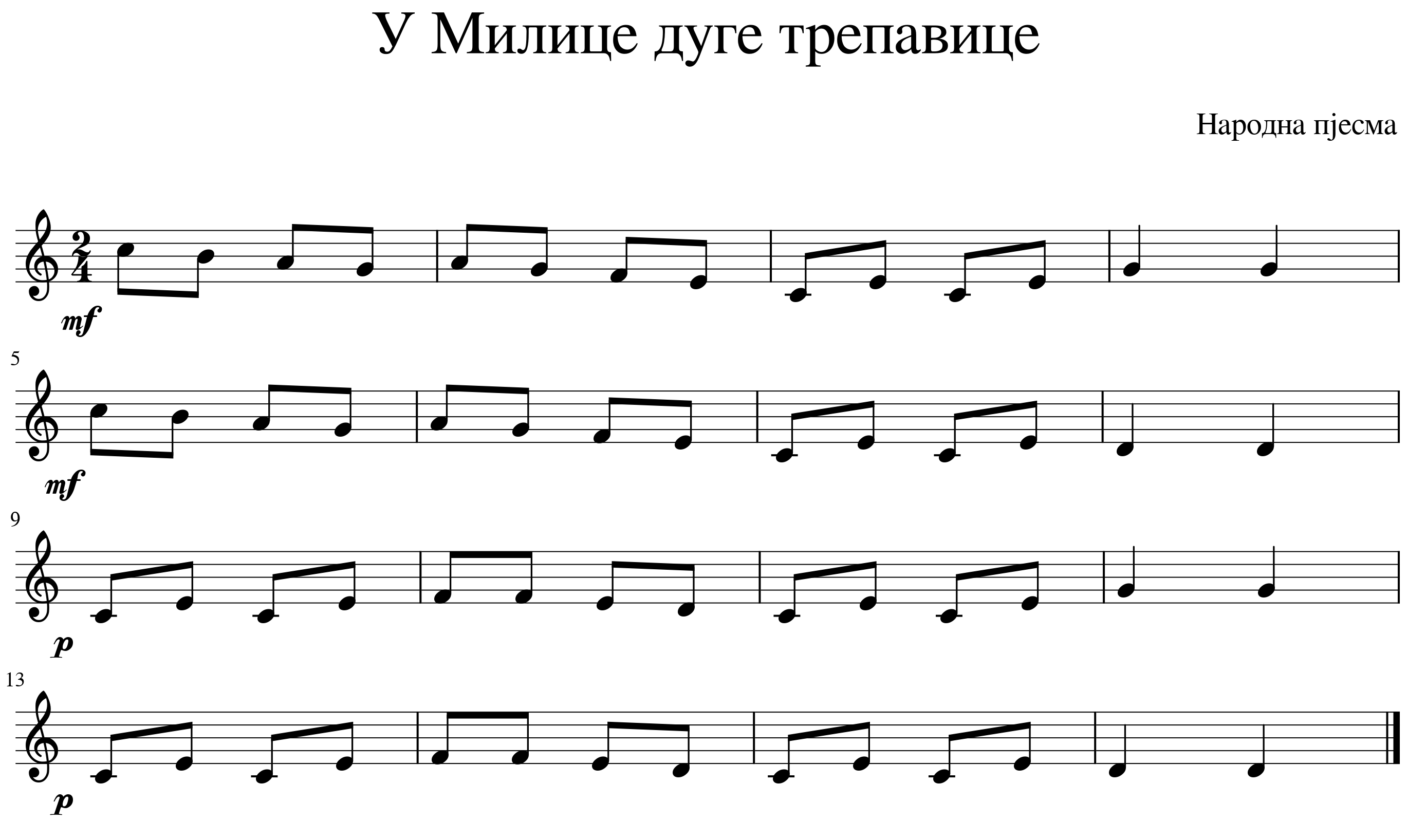 Абецеда
Солмизација
c      h      a     g        a     g      f       e       c      e     c       e      g            g
До  си   ла   сол    ла   сол   фа   ми     до    ми    до ми      сол      сол
c      h      a     g        a     g      f       e       c      e     c       e       d           d
до  си    ла   сол     ла   сол   фа   ми     до    ми    до ми      ре         ре
c       e     c       e      f       f      e       d       c      e     c      e        g           g
до ми      до    ми  фа     фа    ми ре       до    ми   до   ми     сол      сол
до ми      до    ми  фа     фа    ми ре      до    ми   до   ми     ре         ре
c       e     c       e      f       f      e     d        c      e     c      e        d           d
Број тактова: 16.
Мјера: двије четвртине.
Динамика: мецофорте (mf)-средње гласно и пиано (p)- тихо.
Највиши тон: до2, а најнижи до.
Нотна трајања: осмине и четвртине ноте.
Скрати нотни запис пјесме „У Милице дуге трепавице“ користећи музичке ознаке за понављање (прима и секунда волта).
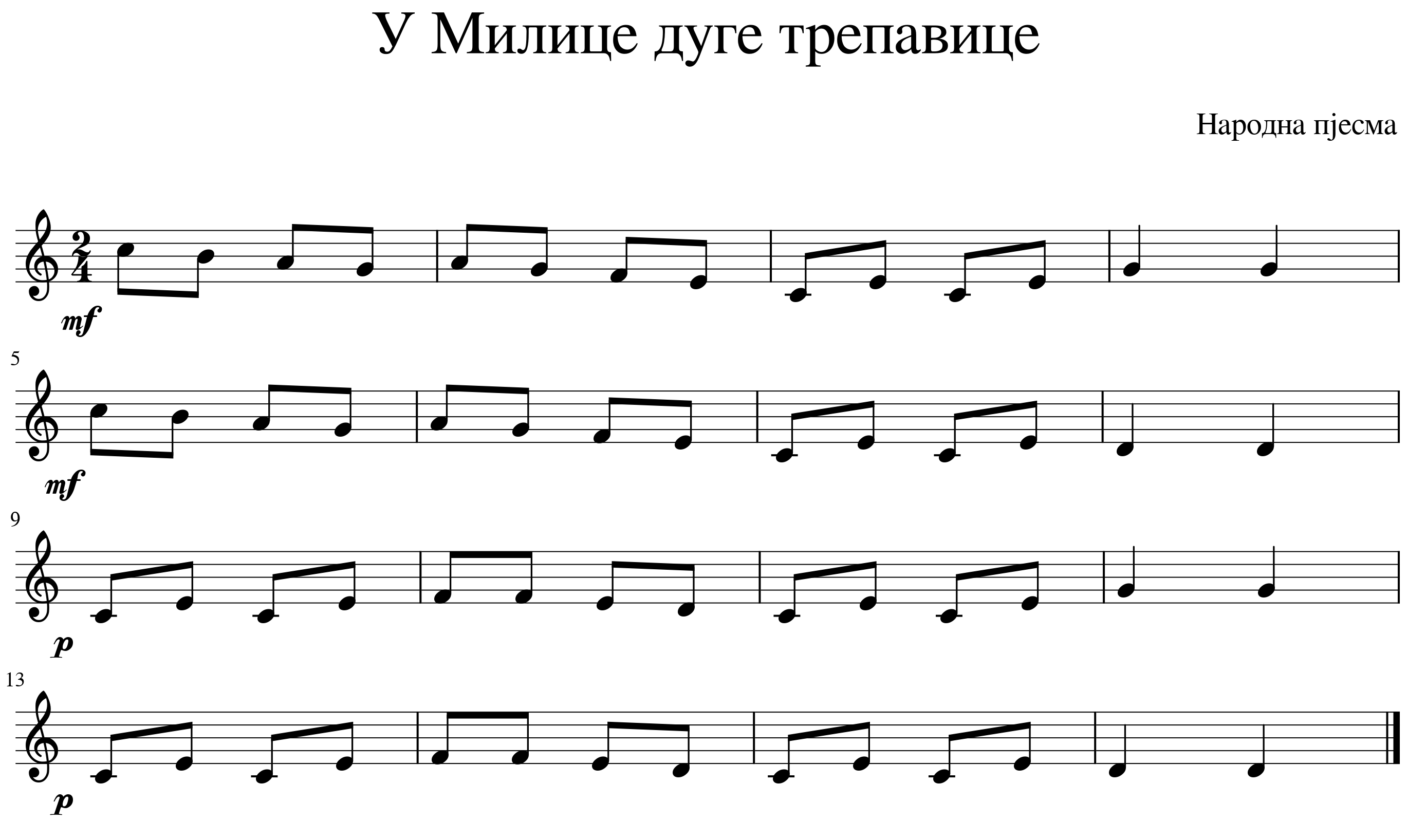 У    Ми -    ли - це,     у     Ми -  ли - це,       ду -  ге      тре -  па -    ви -       це.
У    Ми -    ли - це,       у     Ми -  ли -  це,       ду -  ге     тре -  па -     ви -       це.
Пре-кри-    ле   јој,      пре - кри- ле     јој       ру - мен      ја  -  го  -    ди   -     це.
Ја -   го -   ди -  це,       ја -   го  -  ди - це         и     би  -  је  -   ло      ли  -       це.
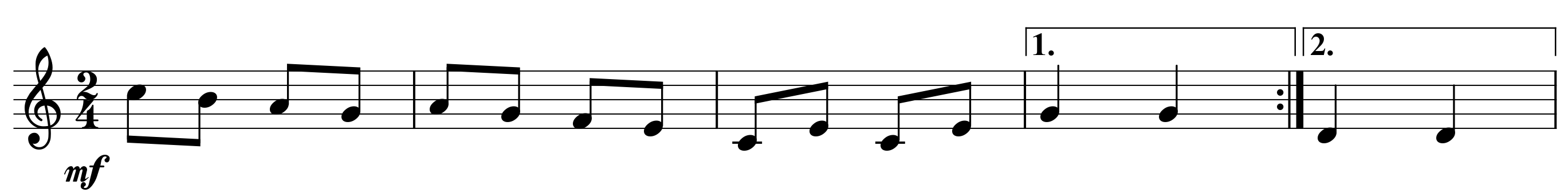 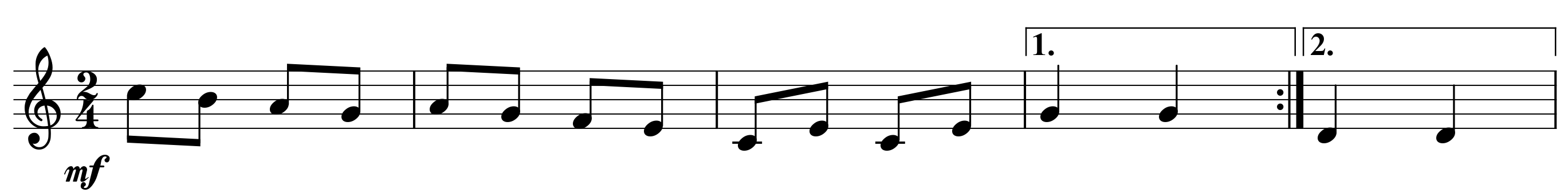 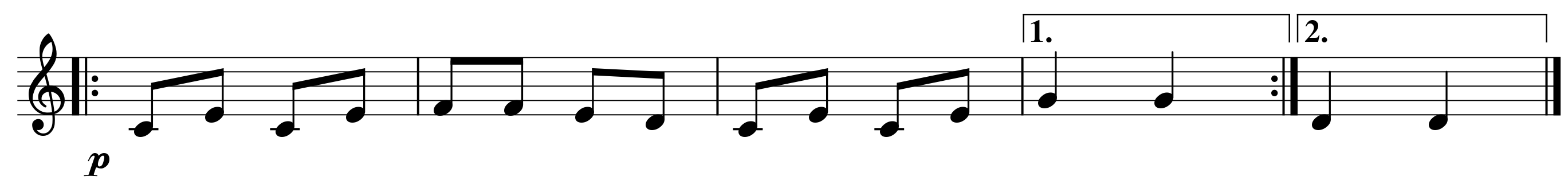 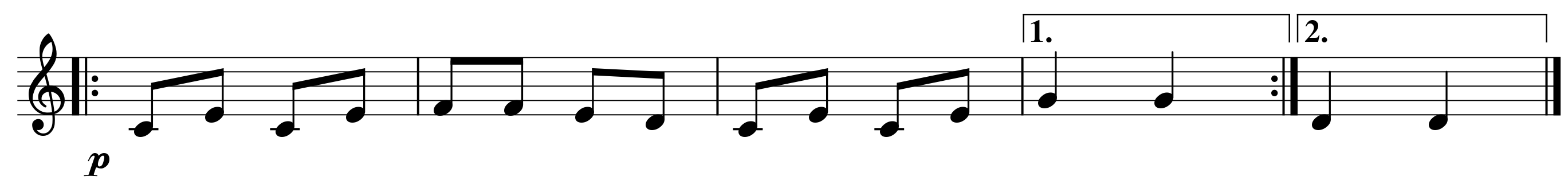 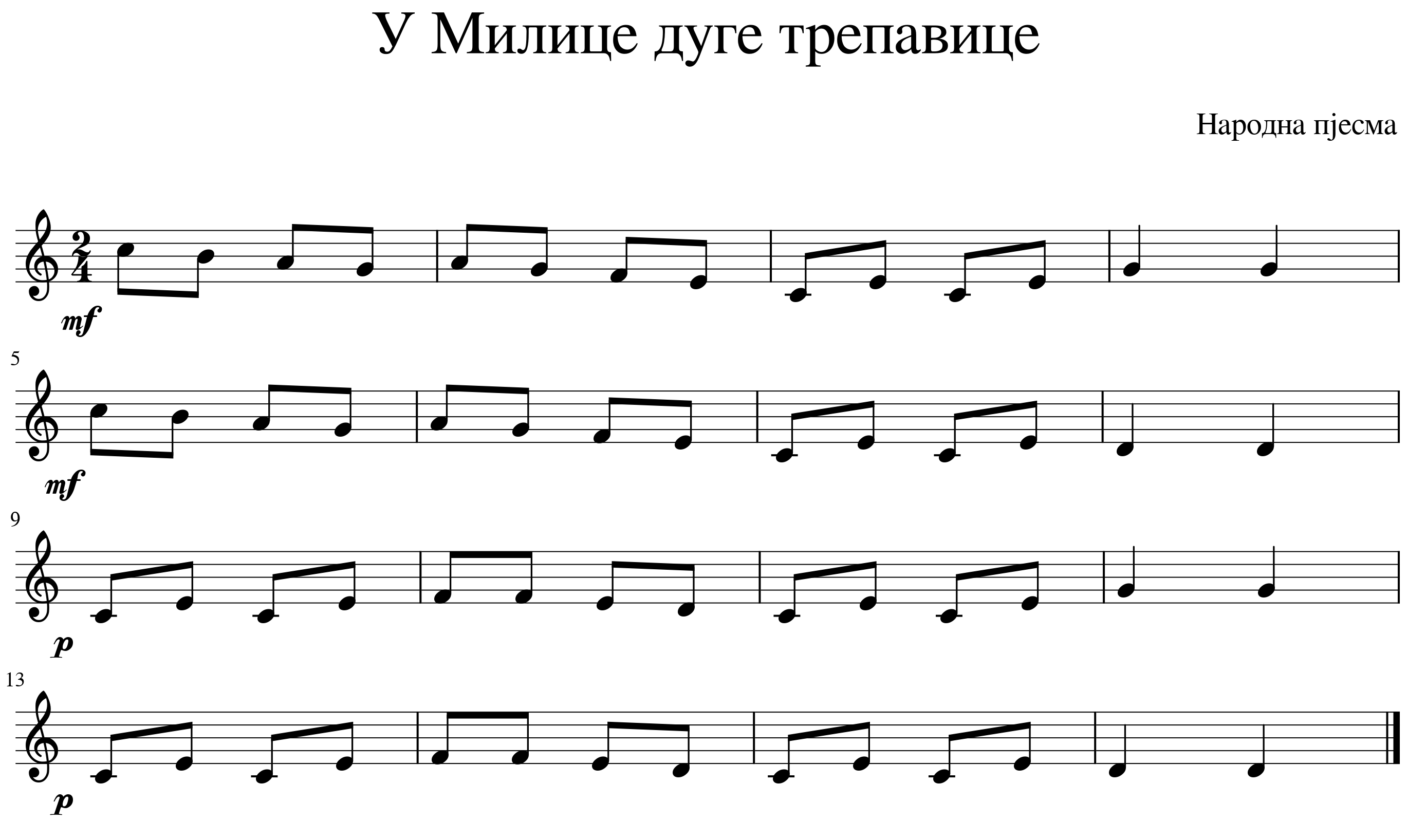 У    Ми - ли - це,     у     Ми - ли - це,    ду -  ге   тре -  па -   ви -       це.
У    Ми - ли - це,     у     Ми - ли - це,     ду -  ге   тре -  па -   ви -       це.
Пре-кри- ле   јој,    пре - кри- ле   јој       ру - мен  ја  -  го  -  ди   -     це.
Ја -   го - ди -  це,    ја -   го  -  ди - це       и    би  -  је  - ло    ли  -       це.
Ја је гледах, ја је гледах, три године дана. 2х
Не могох јој, не могох јој, очи сагледати.
Црне очи, црне очи, ни бијело лице.